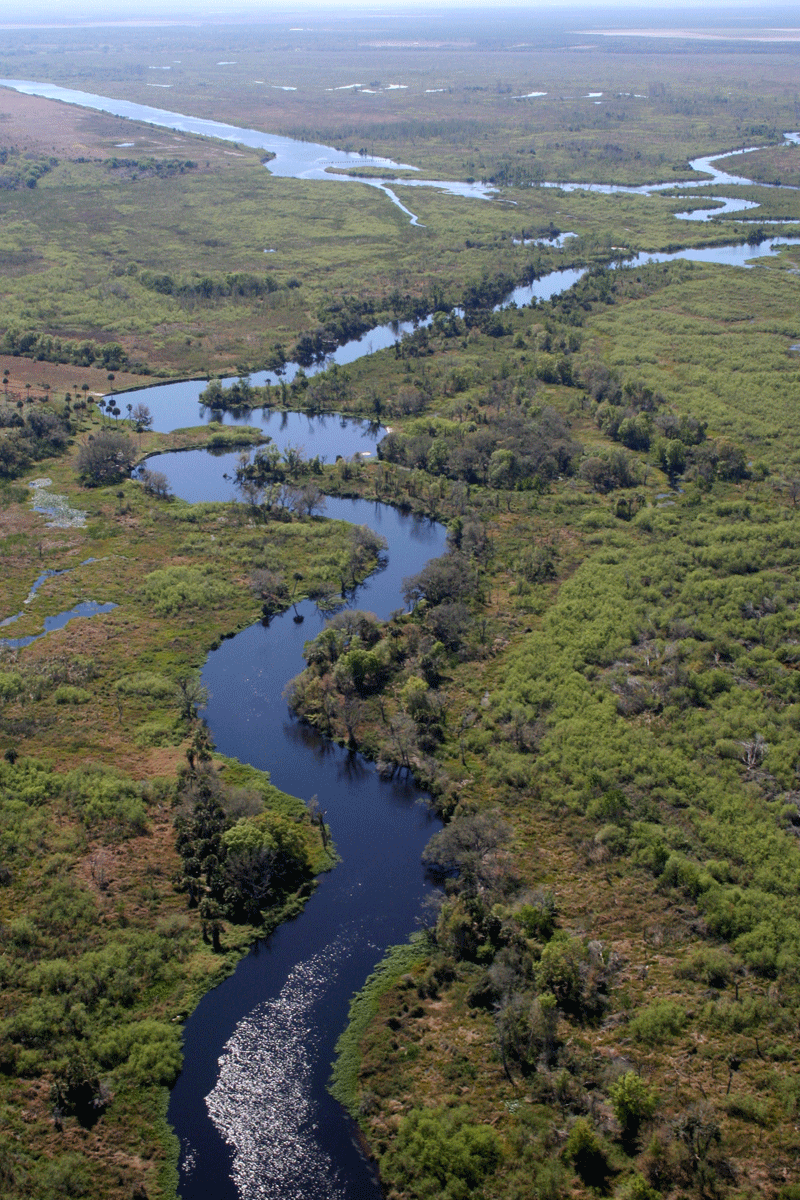 Geomorphology – riversm2: FLUVIAL PROCESSESU2: FLUVIAL LAND FORMS
Geography grade 12 © j. rich 2021
Course overview
The big questions In this unit
How do streams impact on and change the appearance of the earth’s surface.
How are a range of land forms created through erosion and deposition by rivers
FACTORS THAT AFFECT RIVER IMPACT AND ENERGY
VELOCITY	Faster = more erosion; slower = more deposition
VOLUME		Greater volume  = greater impact
GRADIENT	Steeper = more erosion; flatter = more deposition
FRICTION	More friction more energy loss
waterfalls
Forms when stream crosses hard, resistant rock then reaches softer rock
rapids
Formed by alternating layers of hard and soft rock.
Important for health of the stream by aerating the water
Tourism value
meanders
In lower course slower flow causes river to wind around obstacles
Deposits on slower moving inner side and erods more on faster flowing outer side
meanders
A
Oxbow lake
Forms when a meander is cut off during a flood and a new channel is formed
Can become wetlands and are ecologically important
Floodplain and natural levee
Braided stream
delta
River enters a larger body of water and deposits its load
No strong current to wash deposition away
Blockages lead to distributaries
Types of delta
ARCUATE
BIRD’S FOOT
ESTUARINE
CUSPATE